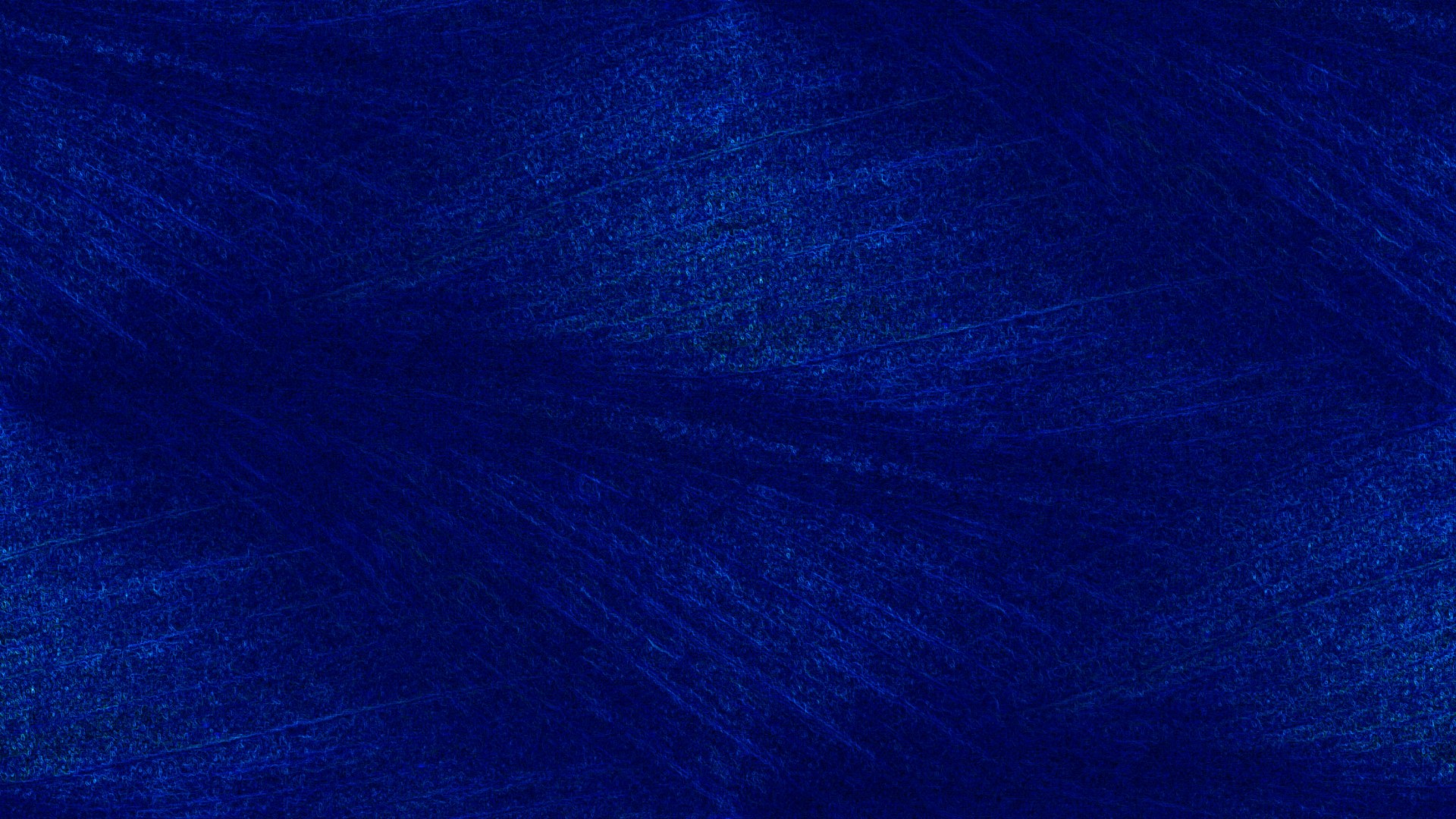 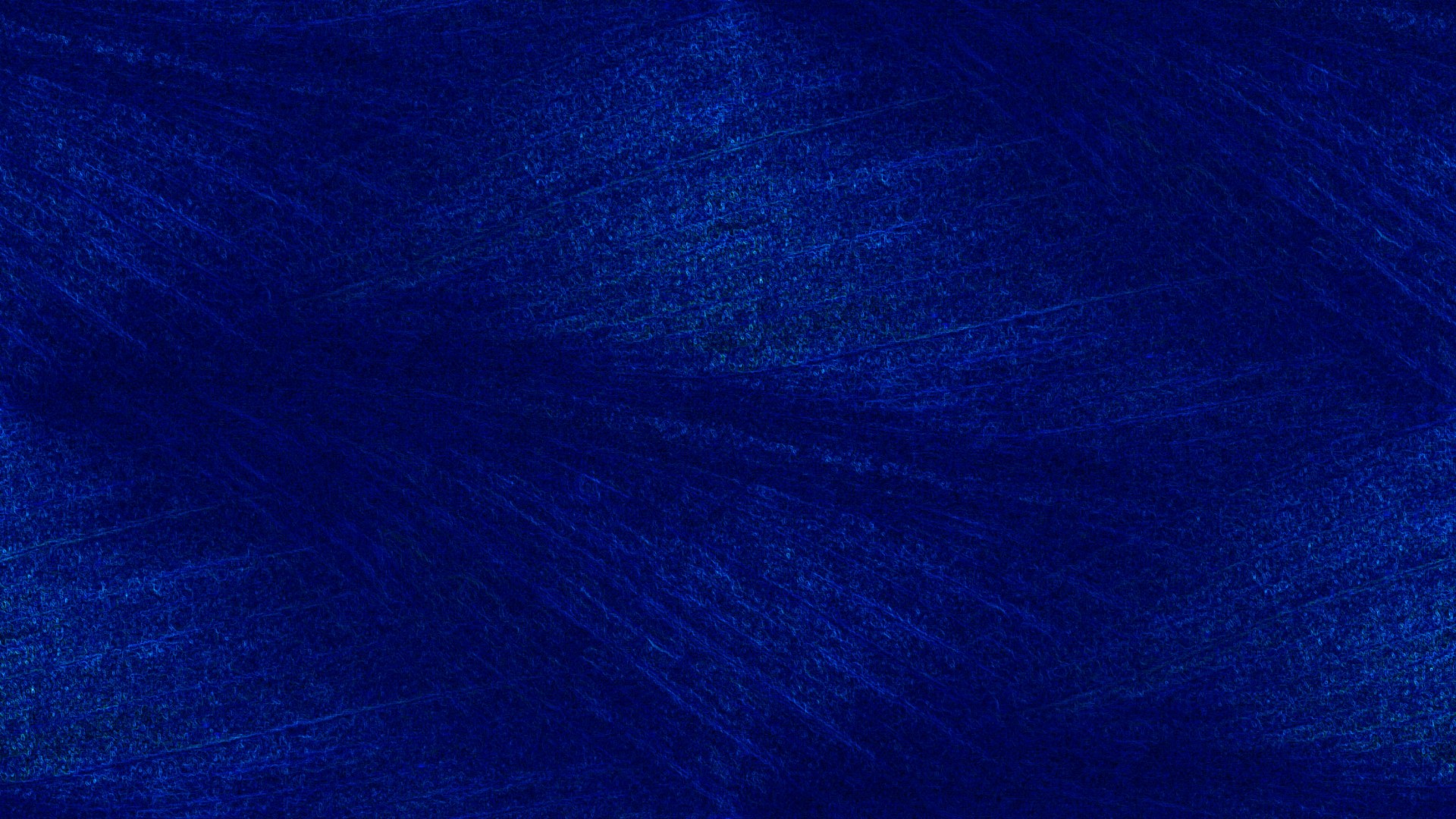 “Church” (Ekklesia) - a called out assembly
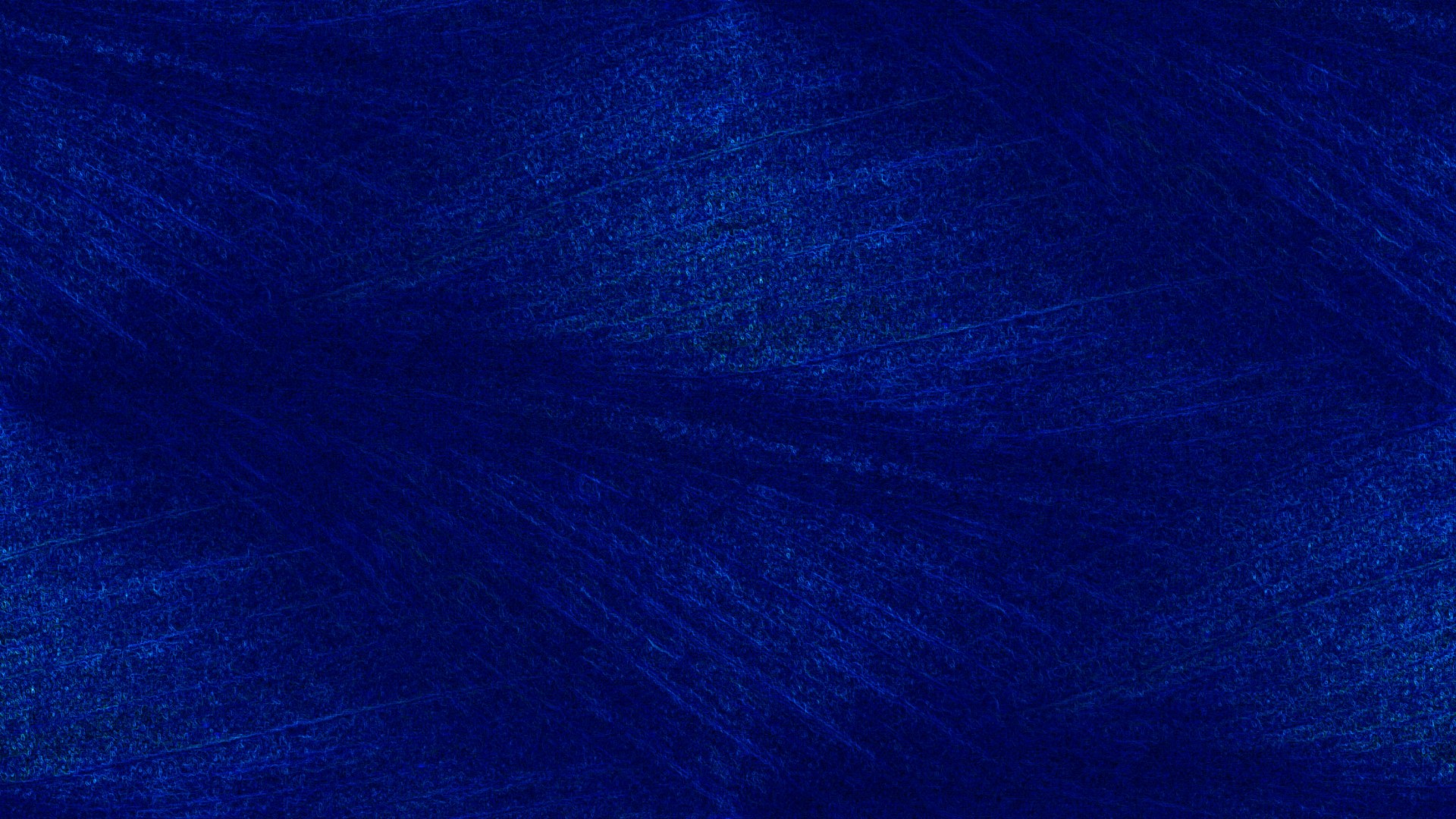 “Church” (Ekklesia) - a called out assembly  

	is NOT an institution  
	is NOT a man made entity that makes law and 
	    exercises control over other men or institutions
	is NOT a business collective with a religious facade
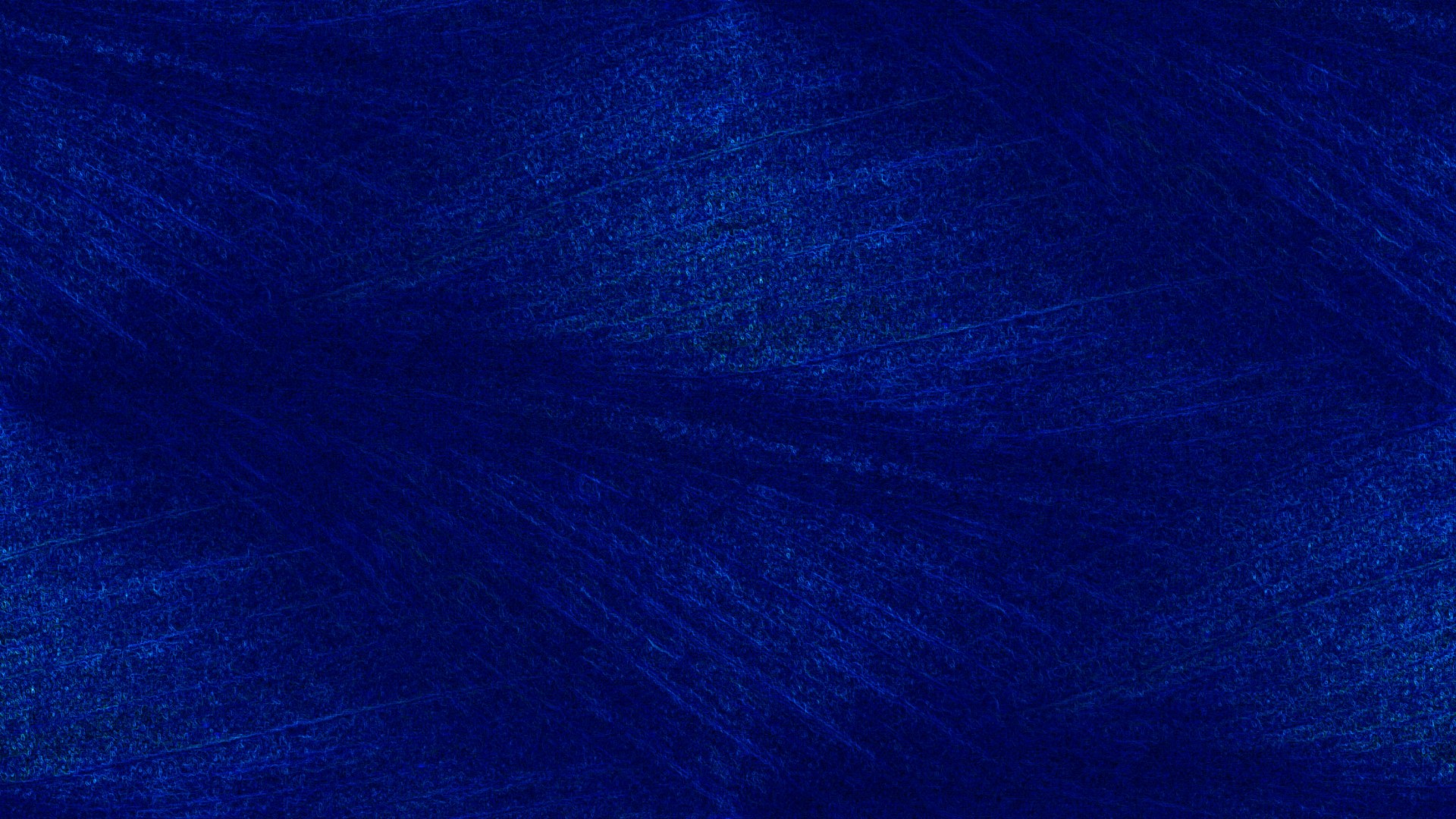 “Church” (Ekklesia) - a called out assembly  

	is NOT an institution  
	is NOT a man made entity that makes law and 
	    exercises control over other men or institutions
	is NOT a business collective with a religious facade
		
    A simple gathering of believers that follow    	the practice and examples of the New     	   	    Testament by autonomy (self-rule).
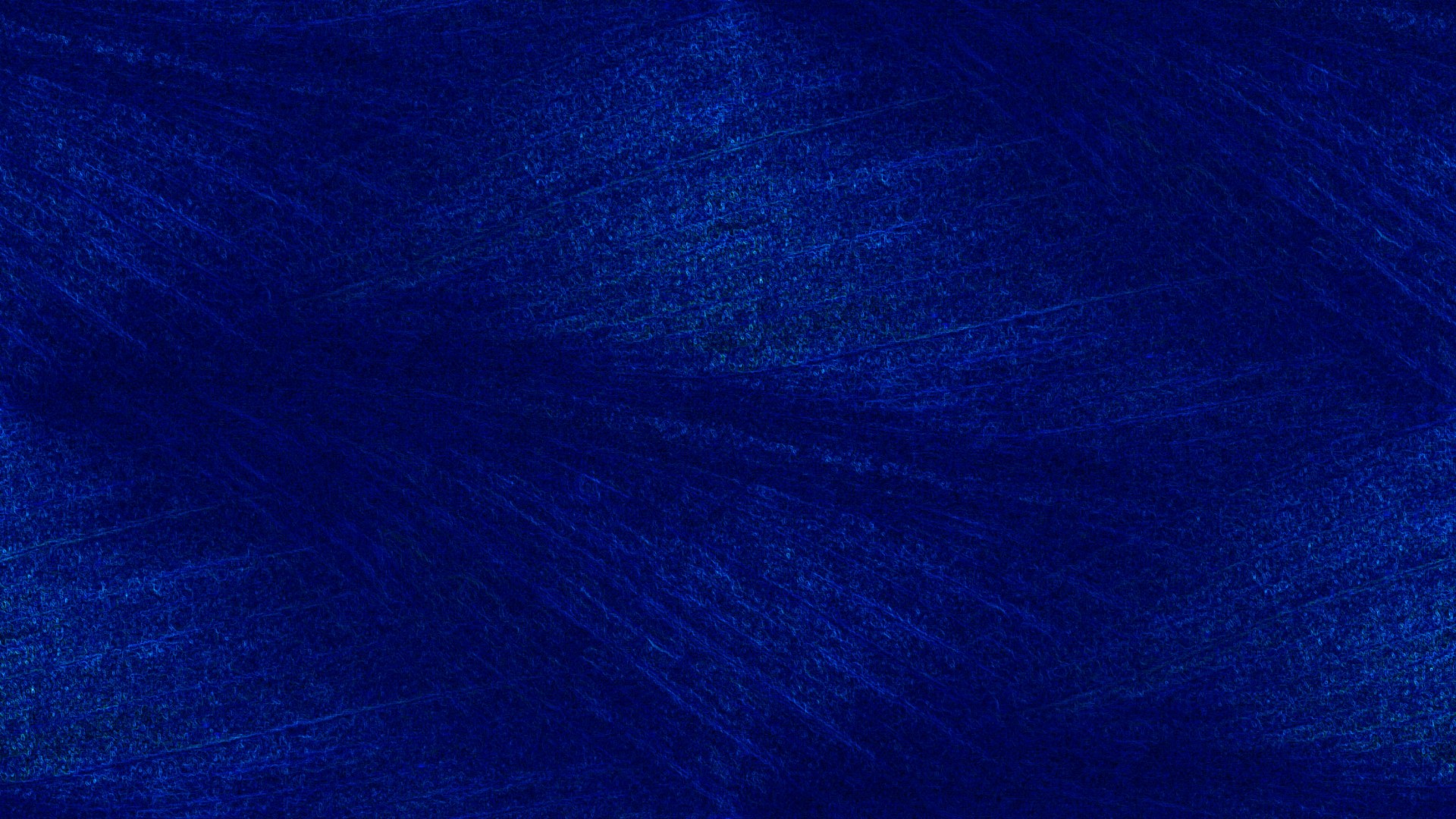 The New Testament church is the body   of those people who have been saved    through obedience to the gospel.
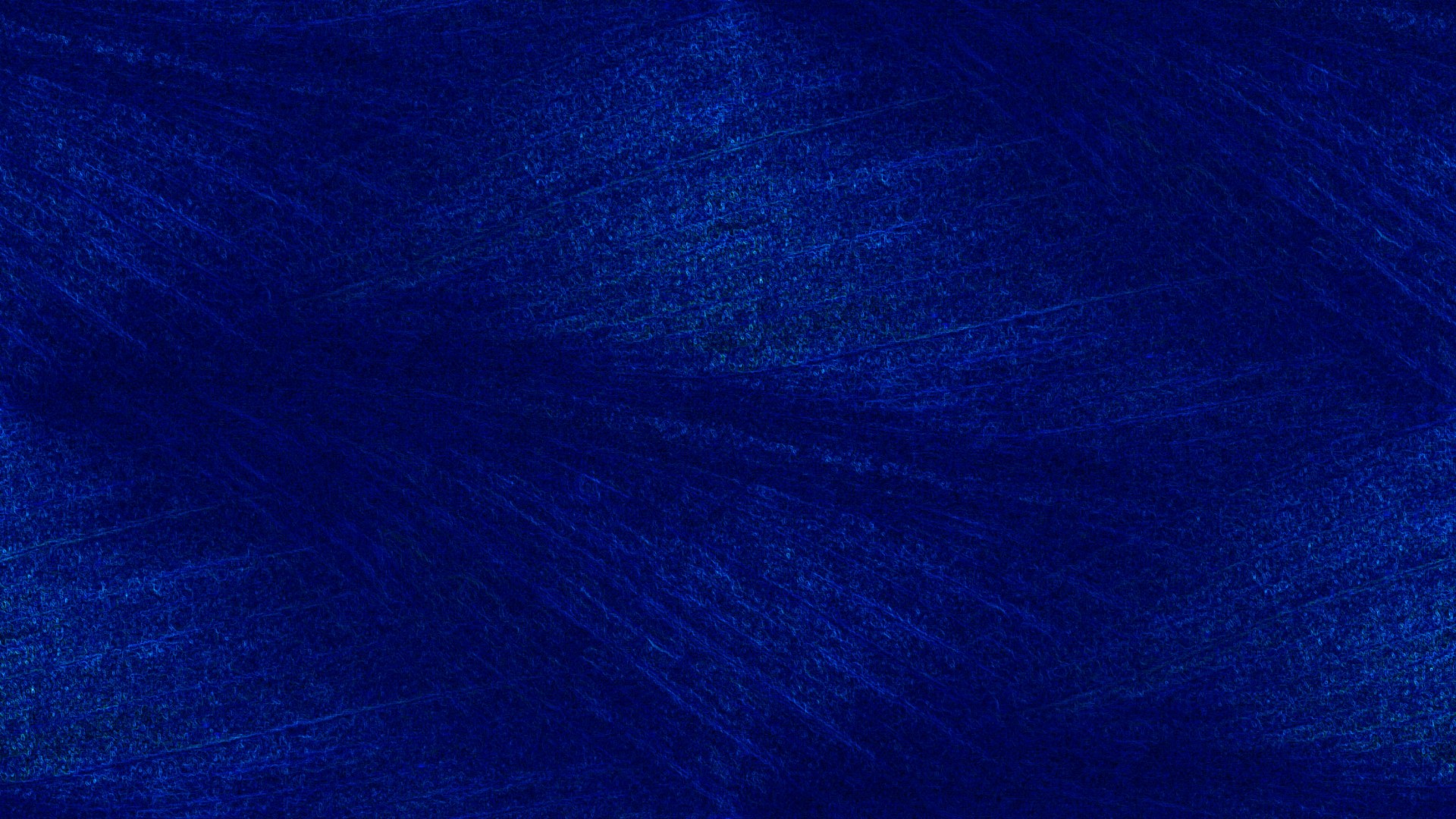 Saved by Hope?   YES				
	Romans 8:24
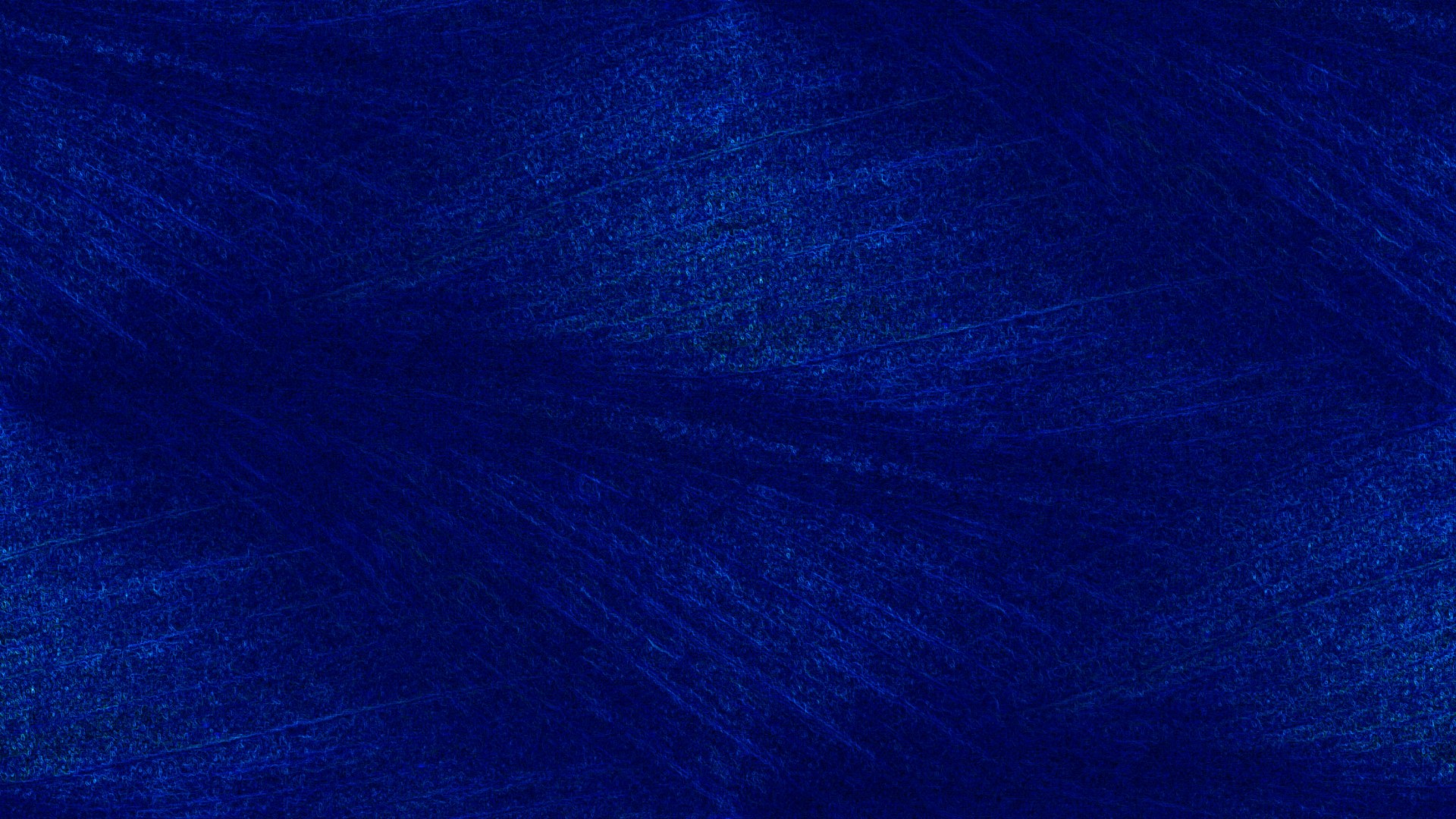 Saved by Hope?   YES				
	Romans 8:24
“For in this hope we were saved”
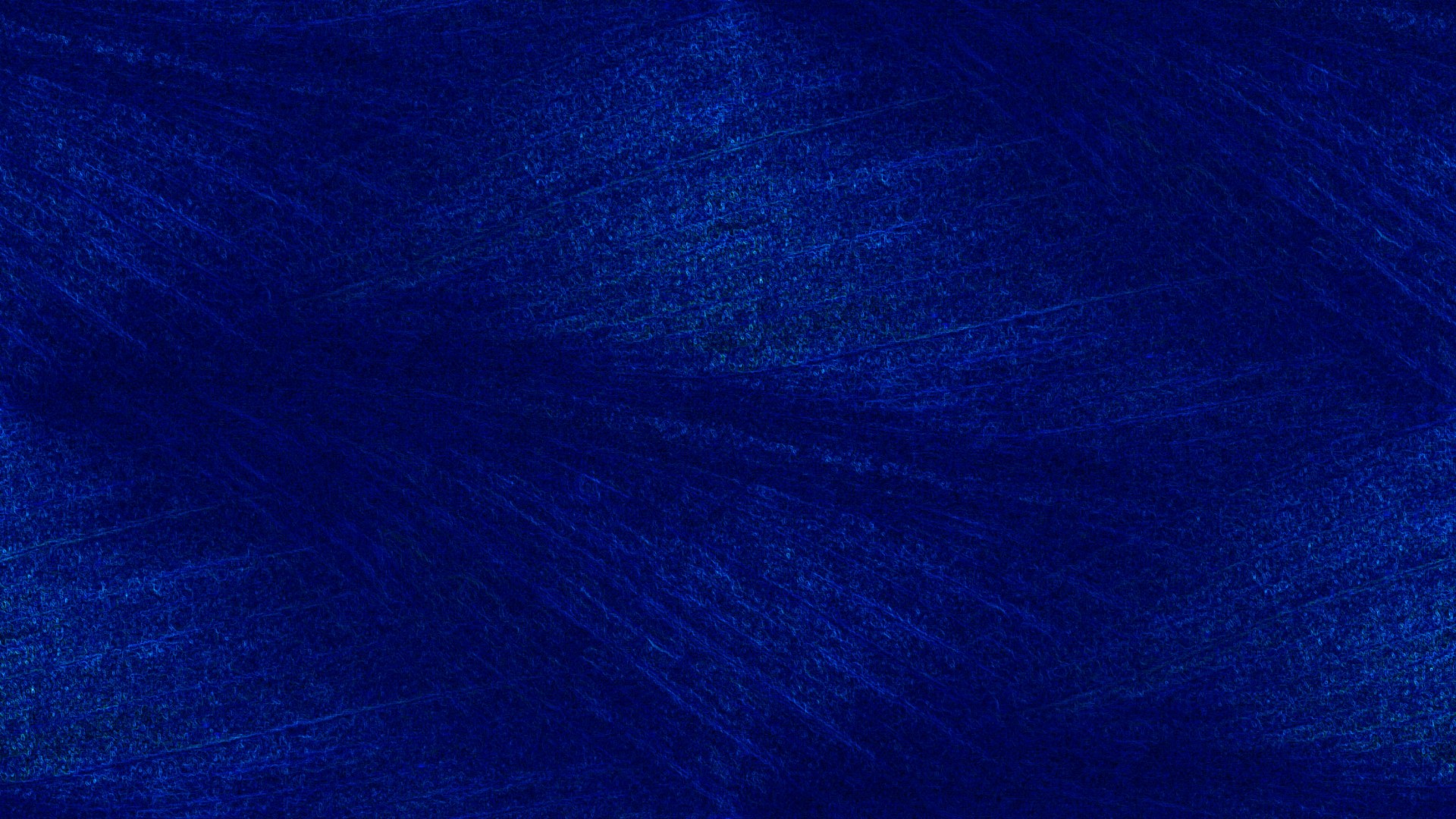 Saved by Hope?   YES				Hope alone?  NO
	Romans 8:24						Titus 3:7
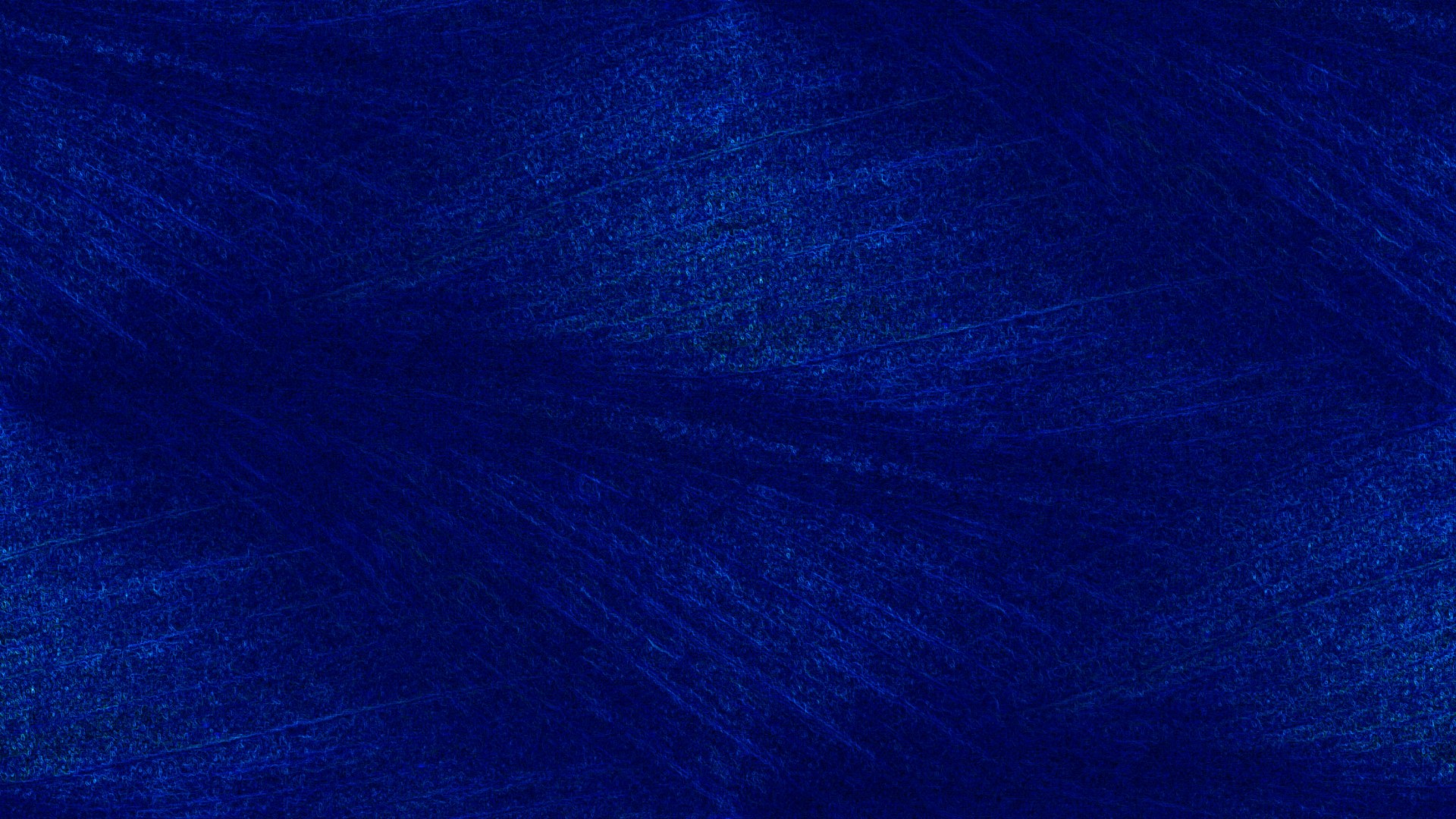 Saved by Hope?   YES				Hope alone?  NO
	Romans 8:24						Titus 3:7
“…being justified by His grace…”
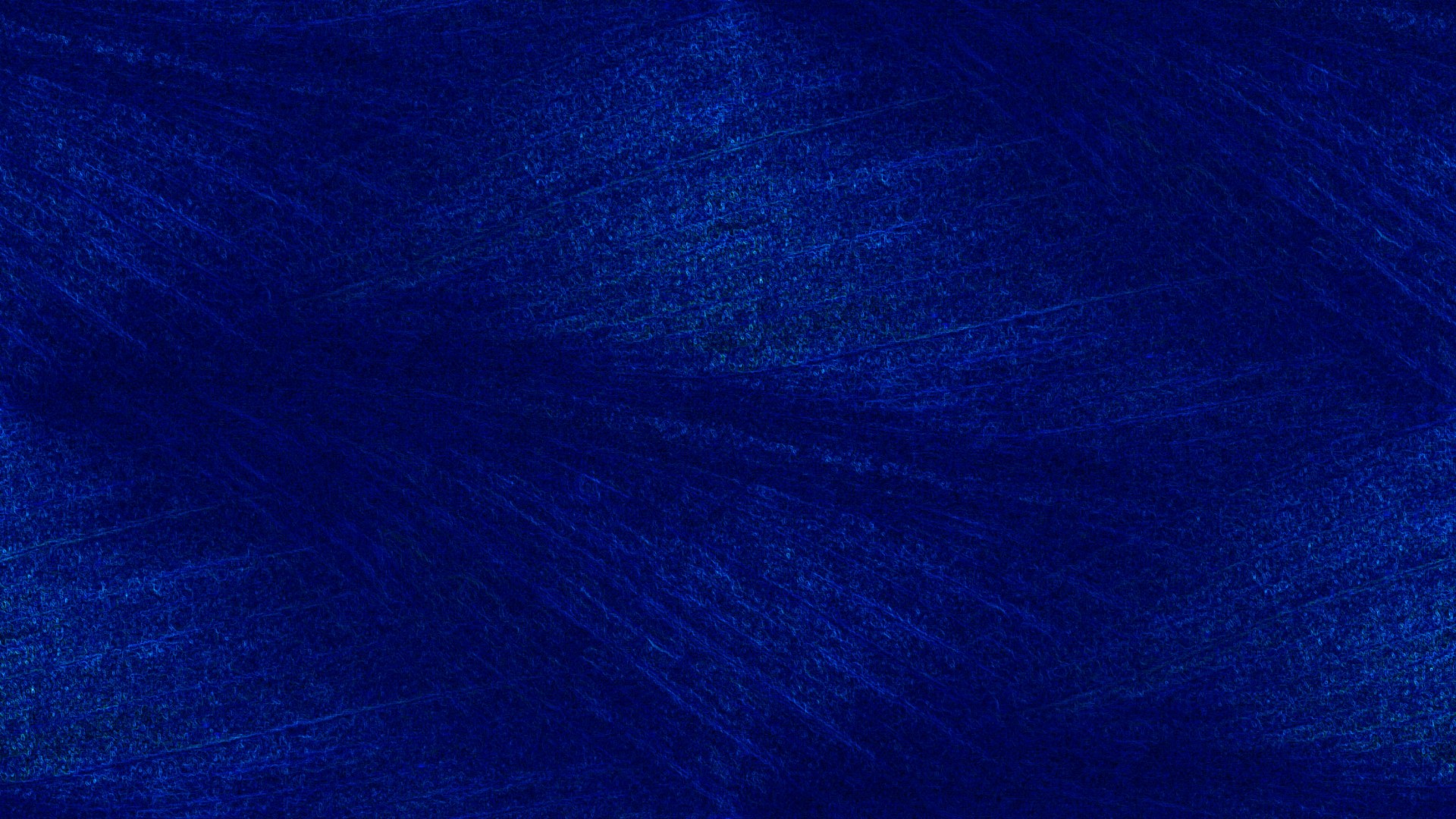 Saved by Hope?   YES				Hope alone?  NO
	Romans 8:24						Titus 3:7

Saved by Grace?  YES				
	Eph. 2:8
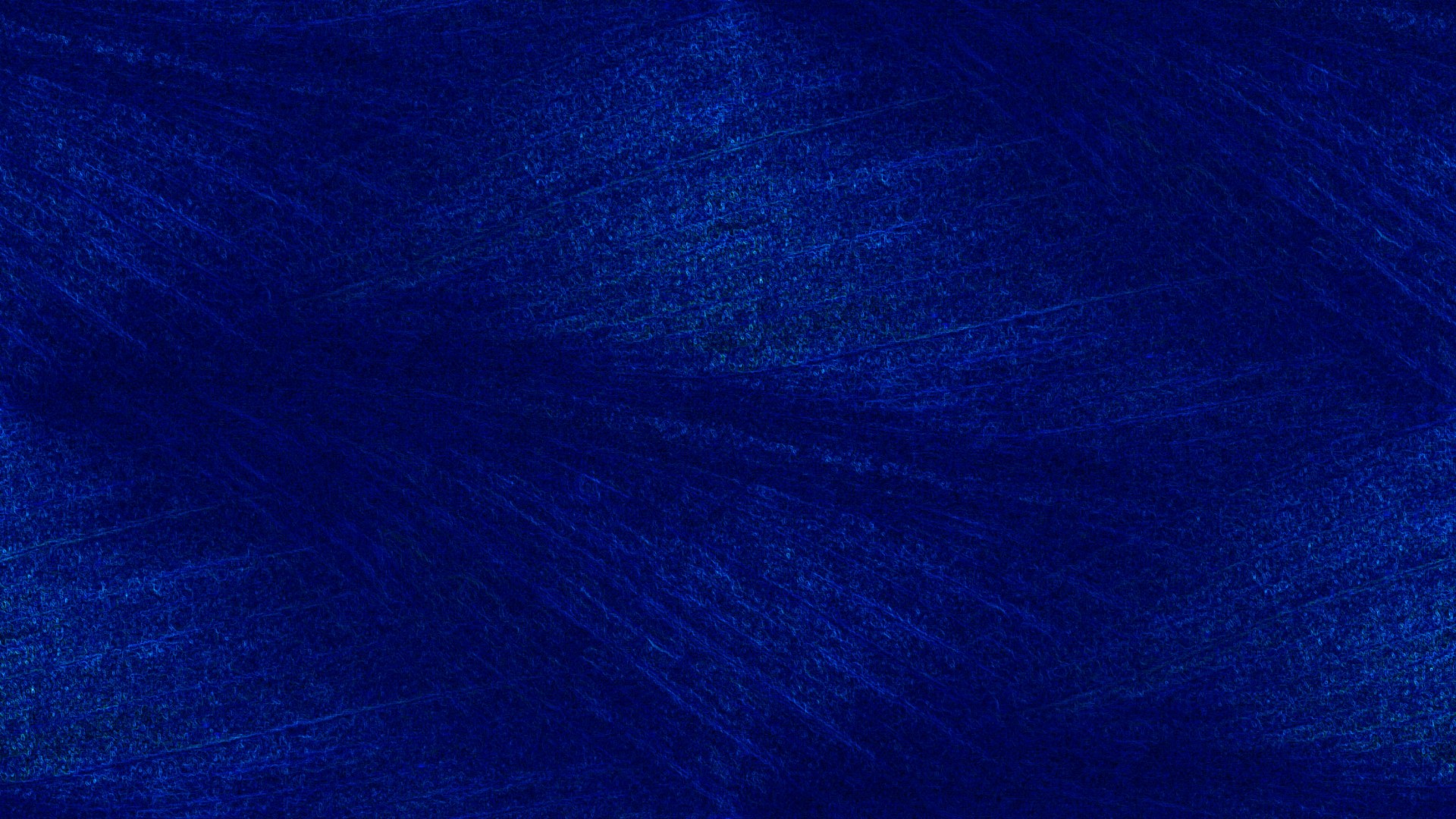 Saved by Hope?   YES				Hope alone?  NO
	Romans 8:24						Titus 3:7

Saved by Grace?  YES				
	Eph. 2:8
“For by grace you have been saved...”
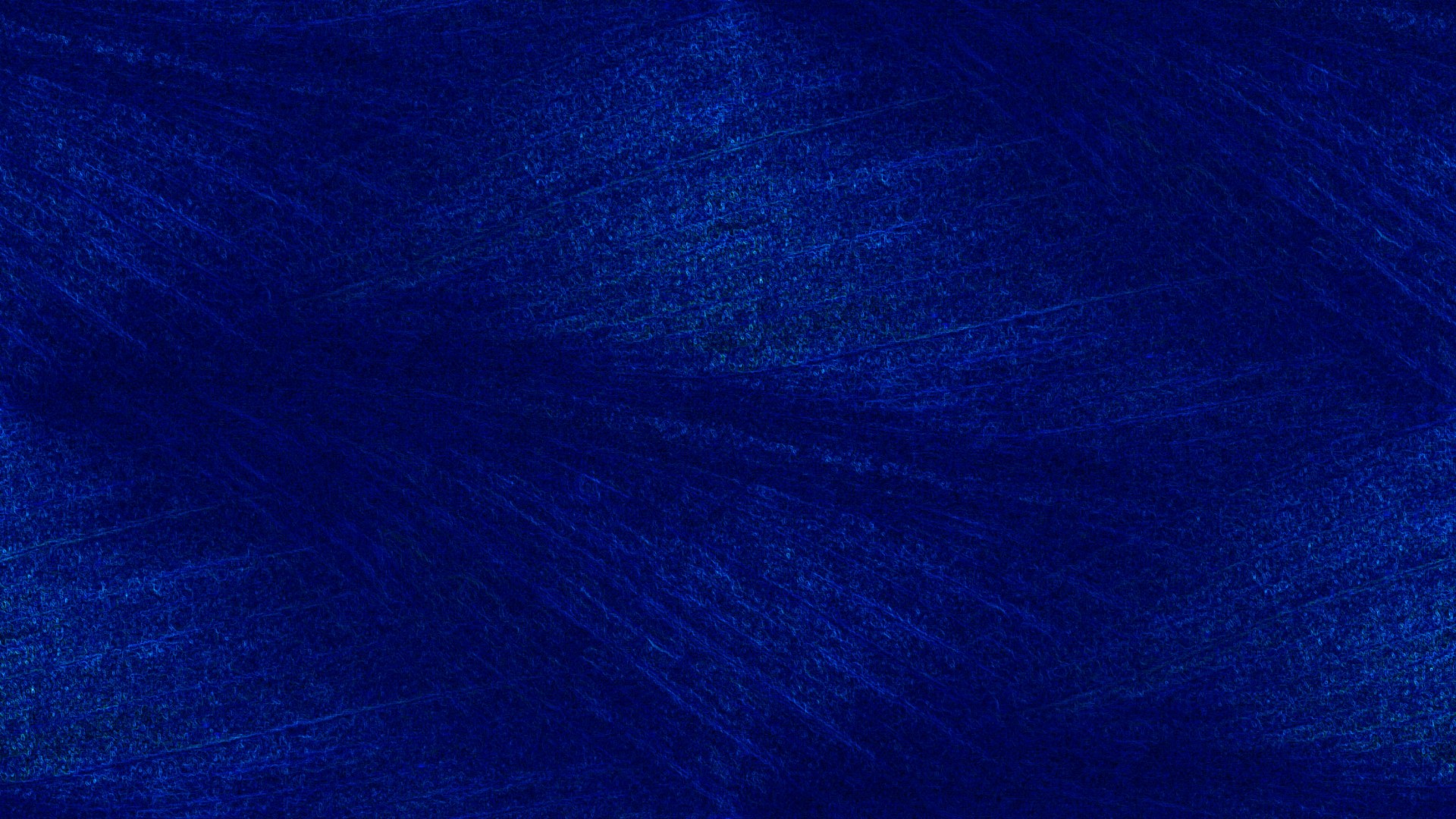 Saved by Hope?   YES				Hope alone?  NO
	Romans 8:24						Titus 3:7

Saved by Grace?  YES				Grace alone?  NO
	Eph. 2:8							Eph. 2:8
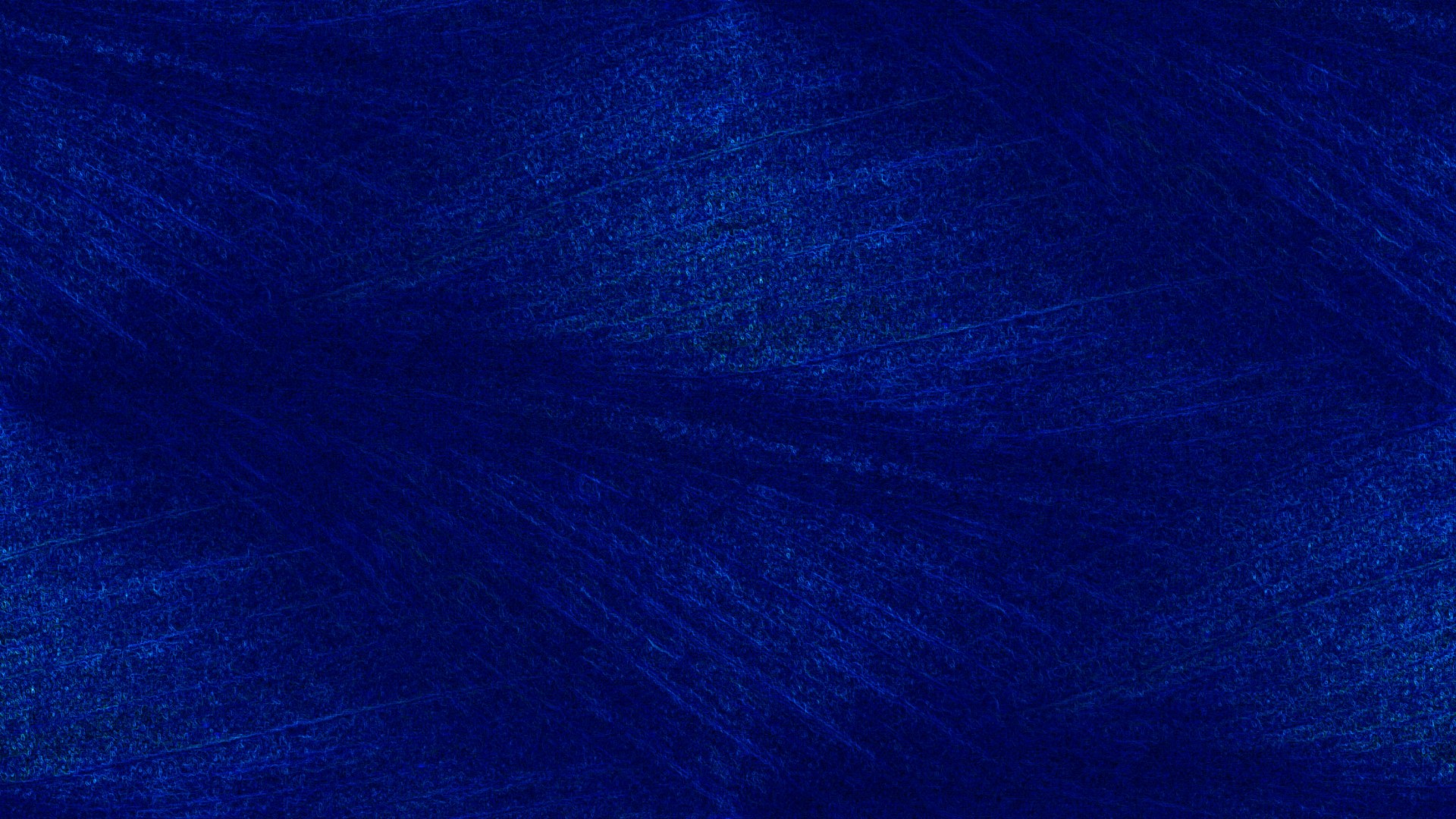 Saved by Hope?   YES				Hope alone?  NO
	Romans 8:24						Titus 3:7

Saved by Grace?  YES				Grace alone?  NO
	Eph. 2:8							Eph. 2:8
“For by grace you have been saved
 through faith...”
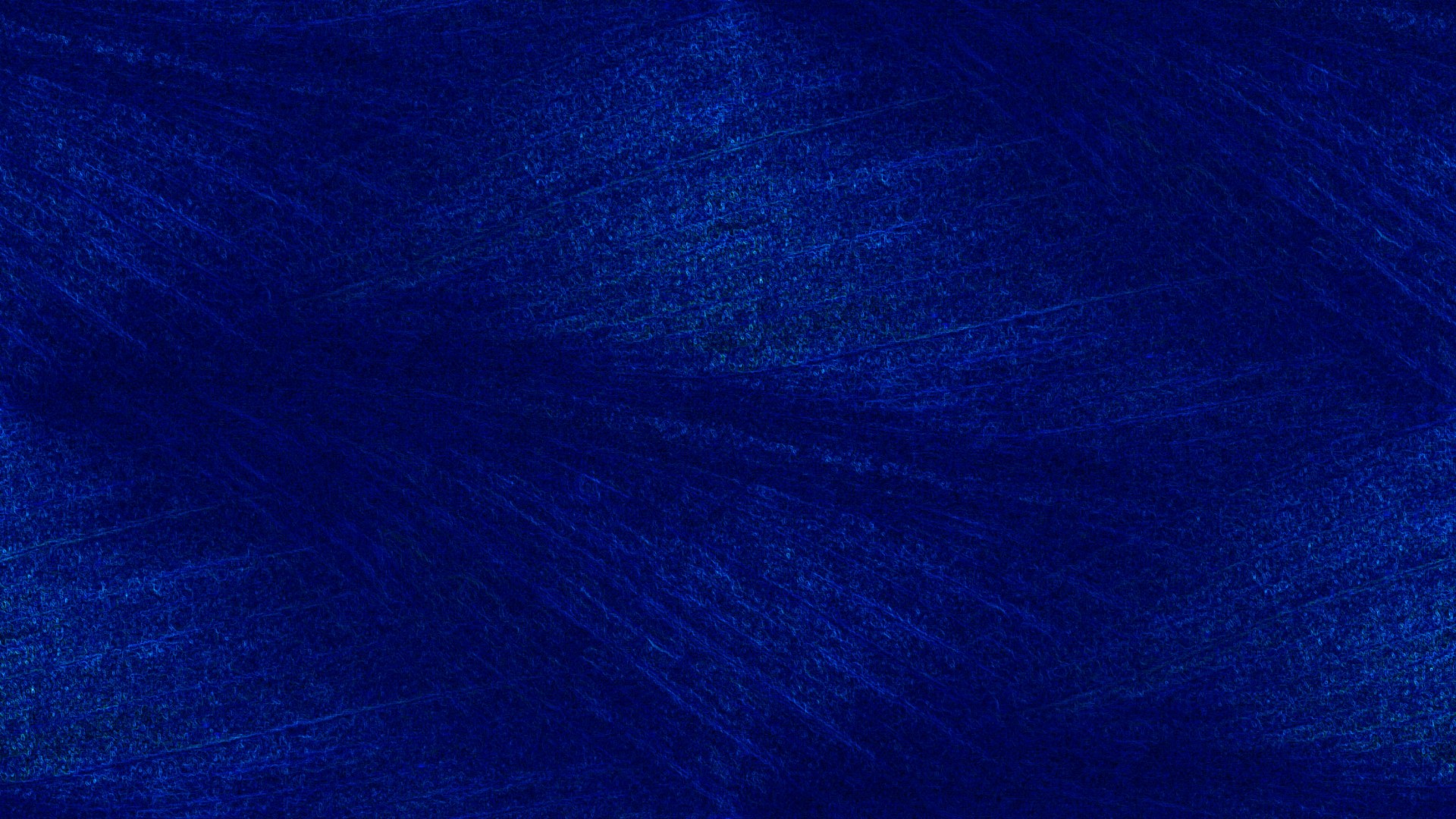 Saved by Hope?   YES				Hope alone?  NO
	Romans 8:24						Titus 3:7

Saved by Grace?  YES				Grace alone?  NO
	Eph. 2:8							Eph. 2:8

Saved by Faith?  YES				
	John 3:16
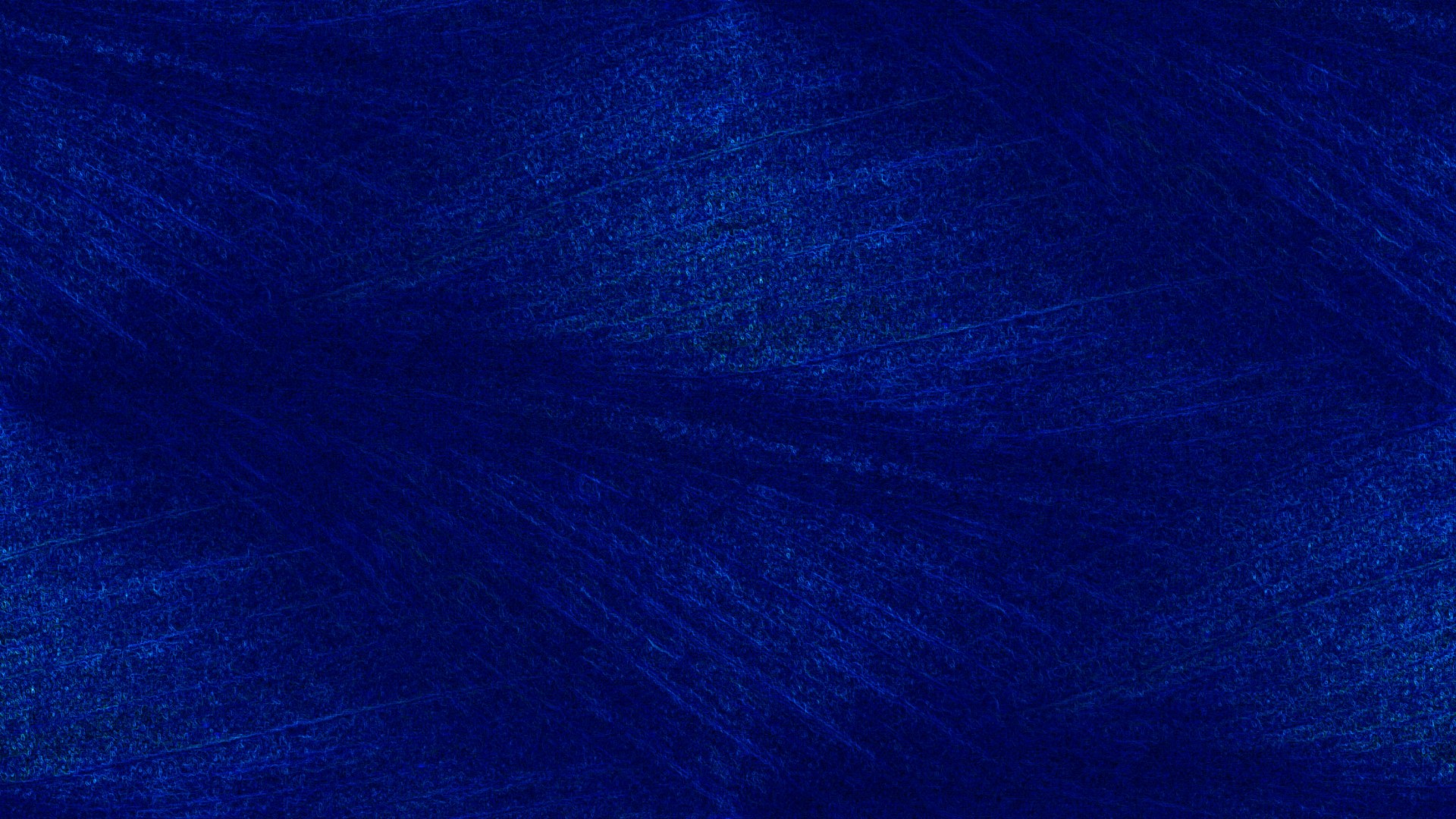 Saved by Hope?   YES				Hope alone?  NO
	Romans 8:24						Titus 3:7

Saved by Grace?  YES				Grace alone?  NO
	Eph. 2:8							Eph. 2:8

Saved by Faith?  YES				
	John 3:16
“For God so loved the world that He gave His only begotten Son that whoever believes in Him will not perish…”
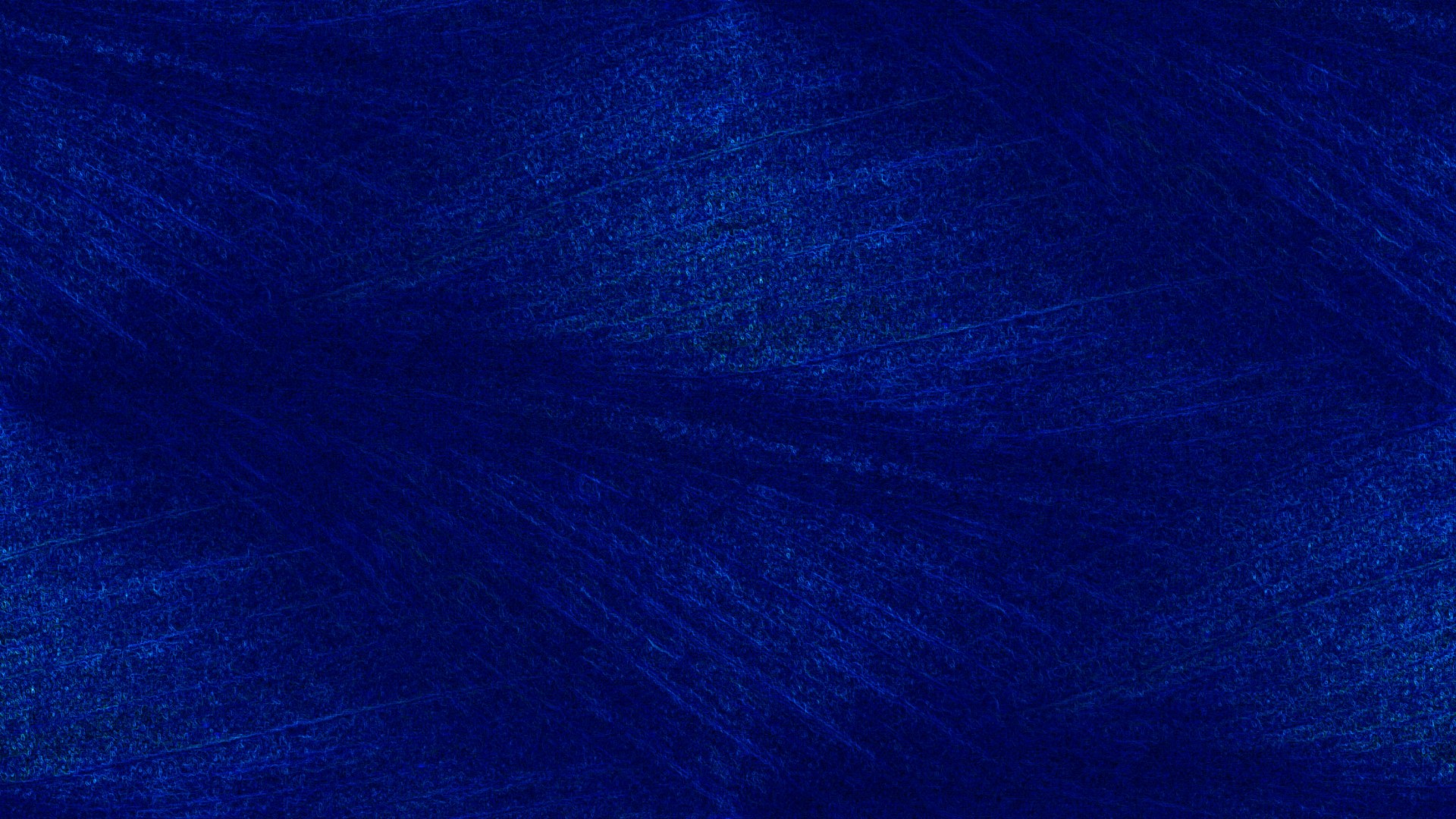 Saved by Hope?   YES				Hope alone?  NO
	Romans 8:24						Titus 3:7

Saved by Grace?  YES				Grace alone?  NO
	Eph. 2:8							Eph. 2:8

Saved by Faith?  YES				Faith alone?  NO
	John 3:16							James 2:20
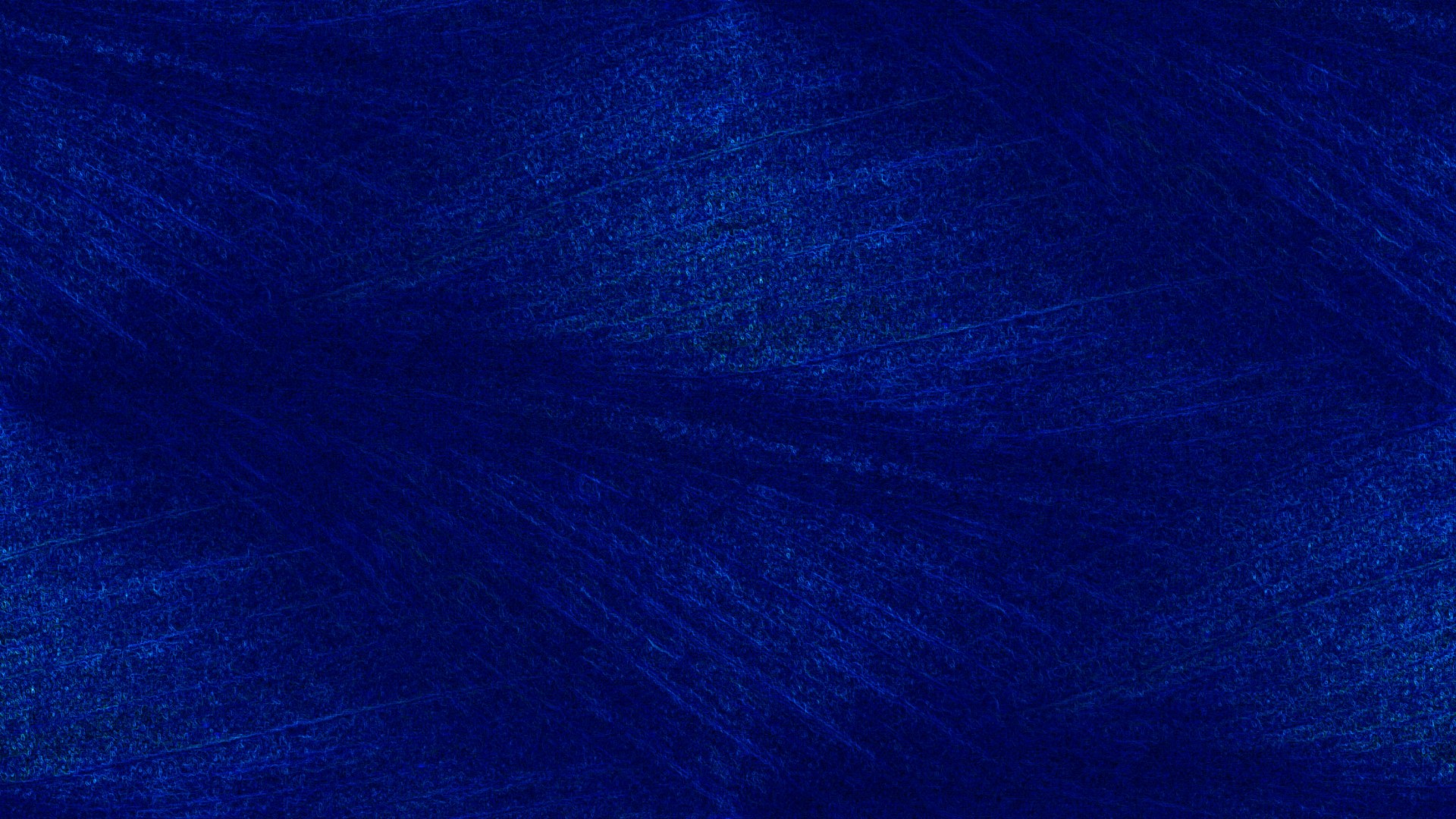 Saved by Hope?   YES				Hope alone?  NO
	Romans 8:24						Titus 3:7

Saved by Grace?  YES				Grace alone?  NO
	Eph. 2:8							Eph. 2:8

Saved by Faith?  YES				Faith alone?  NO
	John 3:16							James 2:20
“…faith without works is dead.”
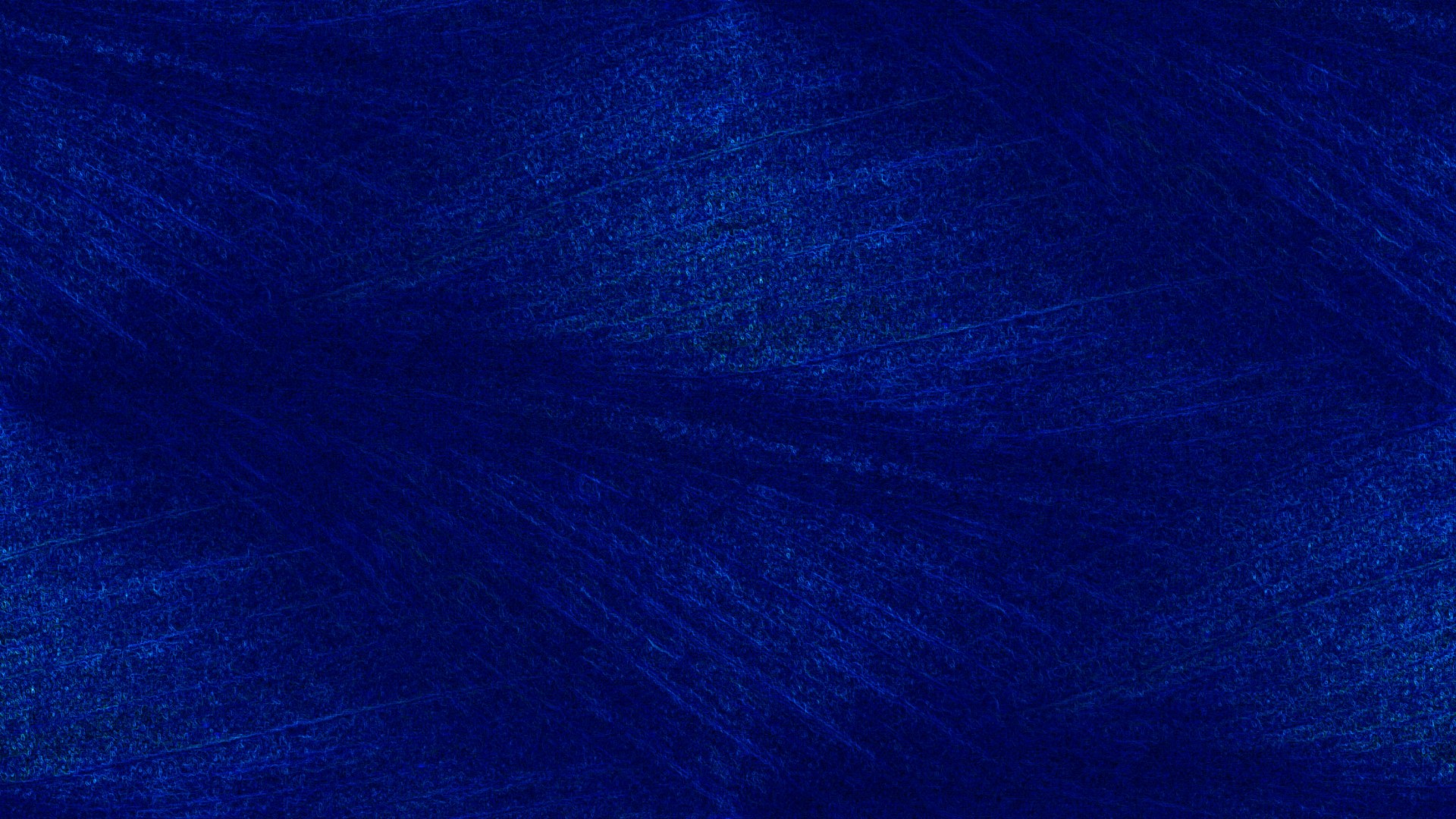 Saved by Hope?   YES				Hope alone?  NO
	Romans 8:24						Titus 3:7

Saved by Grace?  YES				Grace alone?  NO
	Eph. 2:8							Eph. 2:8

Saved by Faith?  YES				Faith alone?  NO
	John 3:16							James 2:20

Saved by Works?  YES			
	James 2:24
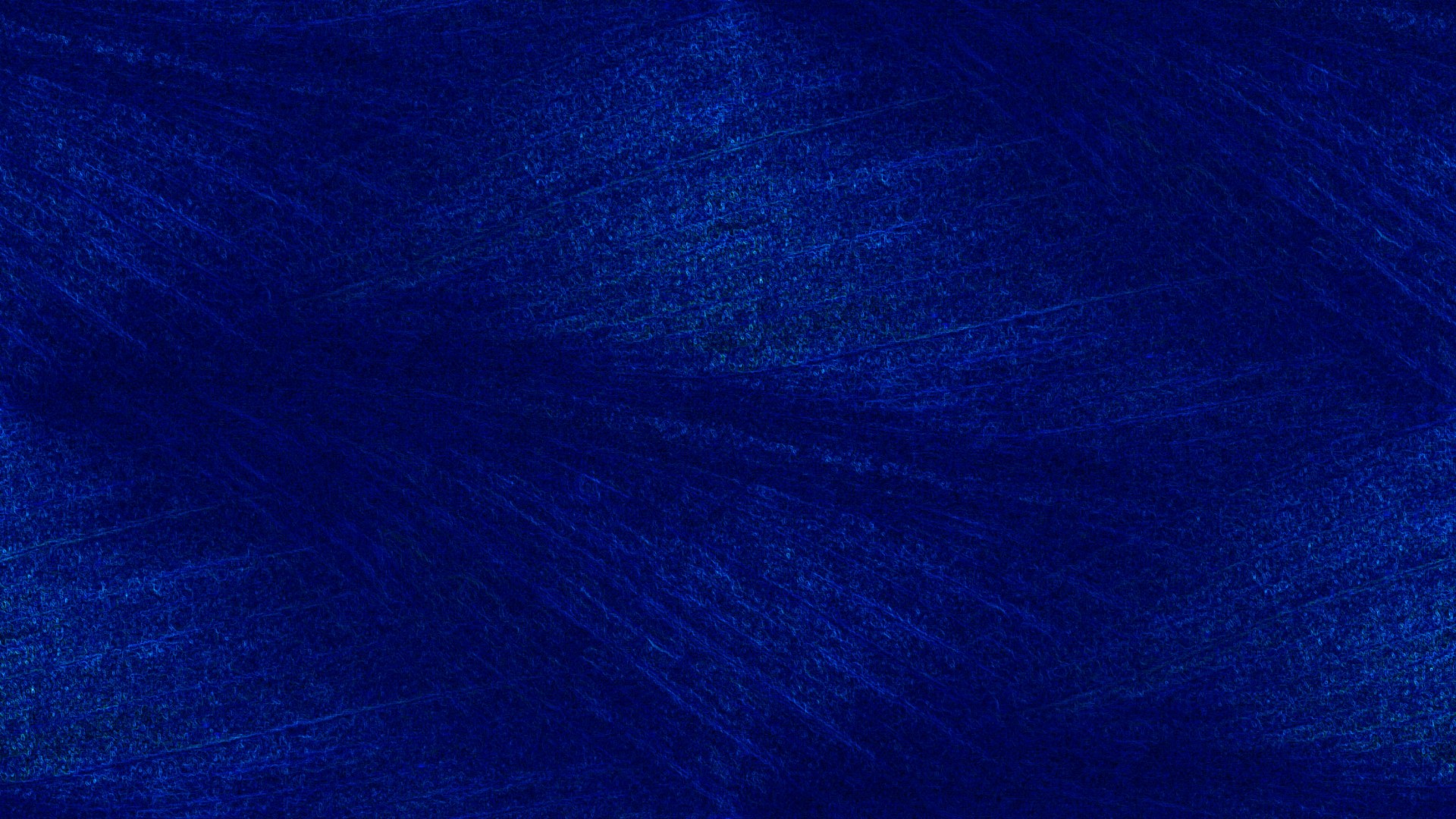 Saved by Hope?   YES				Hope alone?  NO
	Romans 8:24						Titus 3:7

Saved by Grace?  YES				Grace alone?  NO
	Eph. 2:8							Eph. 2:8

Saved by Faith?  YES				Faith alone?  NO
	John 3:16							James 2:20

Saved by Works?  YES				
	James 2:24
“...a person is justified by works and not by faith alone.”
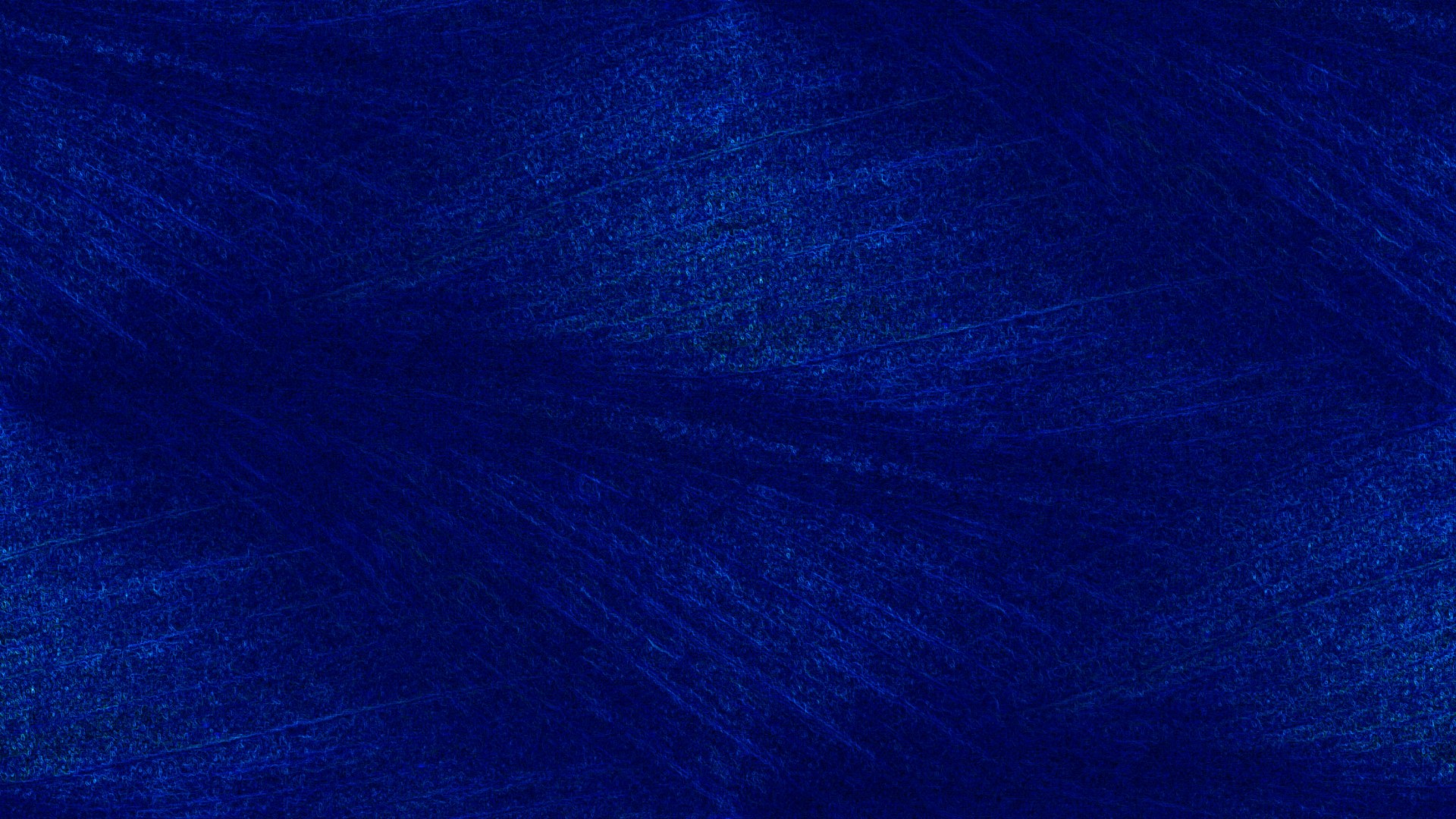 Saved by Hope?   YES				Hope alone?  NO
	Romans 8:24						Titus 3:7

Saved by Grace?  YES				Grace alone?  NO
	Eph. 2:8							Eph. 2:8

Saved by Faith?  YES				Faith alone?  NO
	John 3:16							James 2:20

Saved by Works?  YES				Works alone?  NO
	James 2:24						Ephesians 2:9
“…saved…not as a result of works    	lest anyone should boast.”
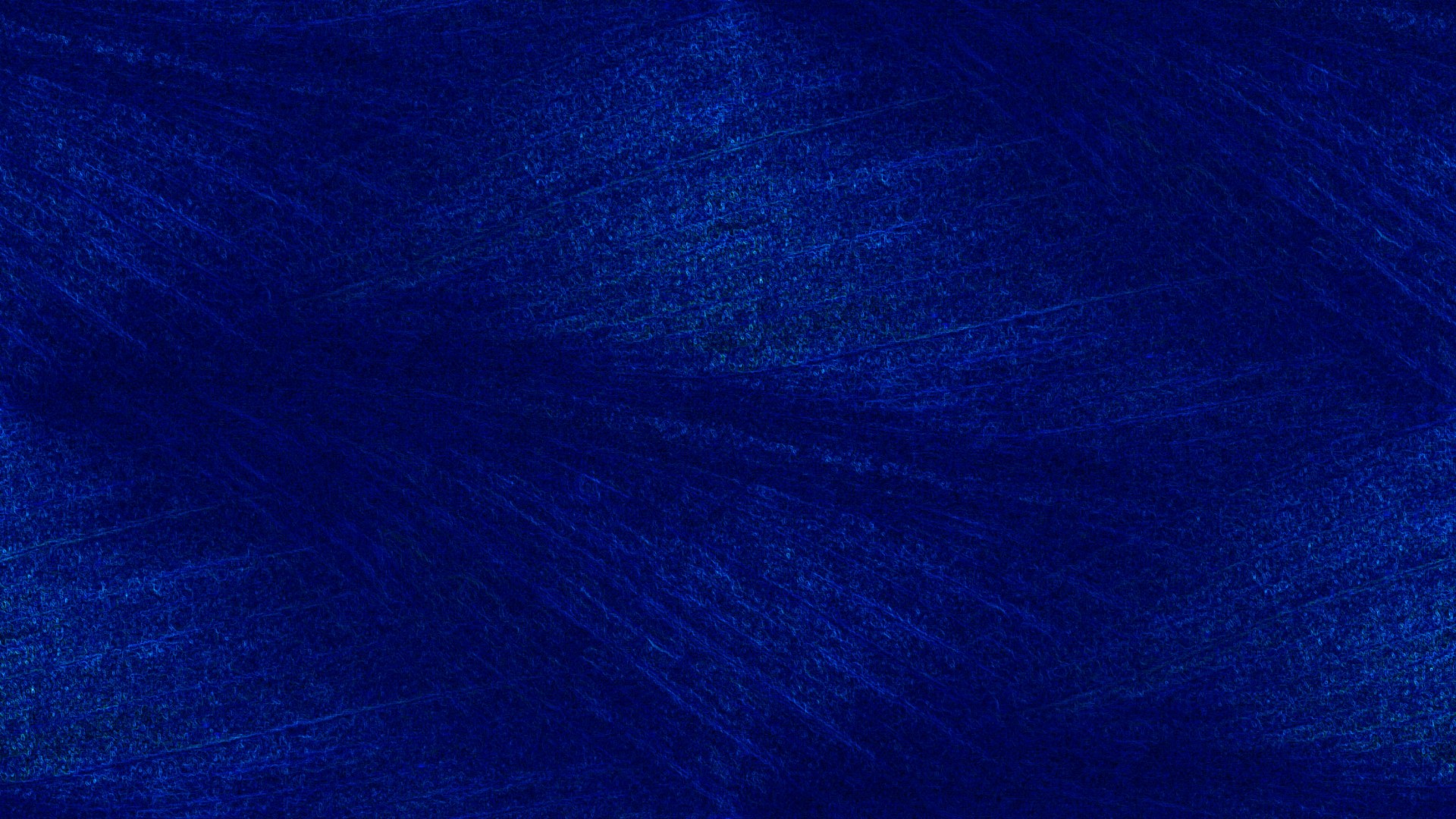 Saved by Hope?   YES				Hope alone?  NO
	Romans 8:24						Titus 3:7

Saved by Grace?  YES				Grace alone?  NO
	Eph. 2:8							Eph. 2:8

Saved by Faith?  YES				Faith alone?  NO
	John 3:16							James 2:20

Saved by Works?  YES				Works alone?  NO
	James 2:24						Ephesians 2:9

              HOPE + GRACE + FAITH + WORKS =      SALVATION
Untaught
			    
  Taught
Disbelieve
  Taught					      
			    Believe
Taught					      
			    Believe
Taught					      Reject
			    Believe			   		     
						      Obey
Taught					      
			    Believe			   		     
						      Obey
Taught					      
			    Believe			   		     Perfect
						      Obey
									     Imperfect
Taught					      
			    Believe			   		     Perfect
						      Obey
									     Imperfect
Taught					     
			    Believe			   		     
						      Obey
									     Imperfect


  HOPE
Taught					      
			    Believe			   		     
						      Obey
									     Imperfect


  HOPE    +    FAITH
Taught					      
			    Believe			   		     
						      Obey
									     Imperfect


  HOPE    +    FAITH     +   WORKS
Taught					      
			    Believe			   		     
						      Obey
									     Imperfect


  HOPE    +    FAITH     +   WORKS    +    GRACE
								     Blood of Christ
Taught					      
			    Believe			   		     
						      Obey
									     Imperfect


  HOPE    +    FAITH     +   WORKS    +    GRACE
								     Blood of Christ
			  =	  SALVATION
Romans 6:3,4
Romans 6:3,4
Death
Old Man
Romans 6:3,4
Death
Old Man
Burial
Romans 6:3,4
Resurrection
Death
New Man
Old Man
Burial